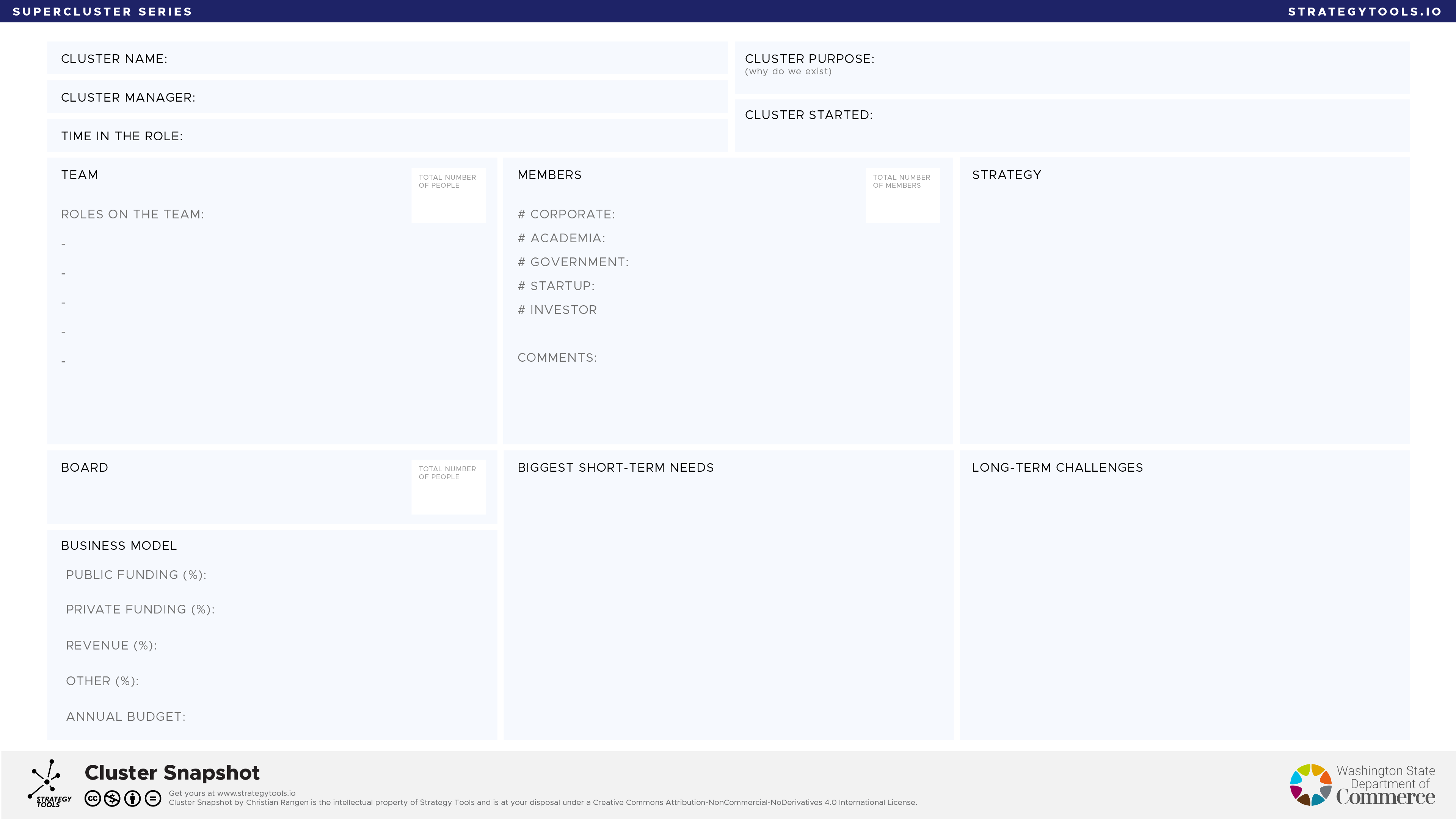 Replace text with cluster name
Replace text with cluster purpose
Replace text with person who manages/will manage the cluster
Replace text with date cluster organization formed
Replace text with time in role (months, years)
Replace text with cluster strategy
Replace text with total #
Replace text with total #
Replace text with #
Replace text with #
Replace text with list of individuals who will work for the cluster and their roles. In the case of an industry trade association or comparable organization, only list people employed in roles directly related to cluster management and activities.
Replace text with #
Replace text with #
Replace text with #
Add comments or delete
Replace with #
Replace text with high-level list of long-term challenges. May include industry challenges and/or cluster-specific challenges
Replace text with high-level list of short-term needs. May include industry needs and/or cluster-specific needs.
Delete instructions: Provide funding sources by percentage and annual budget for the cluster organization only. In the case of an industry trade association or comparable organization, include only funding and budget for cluster-specific management and activities.
%
%
%
%
$